TTT2020
Hinweise für Ausfüllen des Turnierantrags
26.06.2020
Gerhard Heder (HeSoWa)
1
Turnier in click-TT anlegen
Beschreibung unter https://www.bttv.de/service/click-tt/
click-TT für Vereine
Handlungsanleitungen Vereine:
Turnierserien für Vereine
Einzelsport – offene Vereinsturniere
click-TT für Fachwarte
Handlungsanleitungen Fachwarte:
Einzelsport – weiterführende Veranstaltungen
26.06.2020
Gerhard Heder (HeSoWa)
2
Wichtige Punkte bei derBearbeitung des Turnierantrags
Neuer Turnierantrag
Saison richtig setzen (nur bei weiterführenden Turnieren)
1. Allgemein
Turnierbezeichnung (Konventionen bei weiterführenden Turnieren)
2. Spielbetrieb
Mannschaftsspielsystem
Gewinnsätze (Abweichungen)
3. Konkurrenzen
Altersklasse/Wettbewerb
Leistungsklasse nach/ohne Q-TTR
Austragungssystem Vorrunde/Endrunde
26.06.2020
Gerhard Heder (HeSoWa)
3
Neuer Turnierantrag bei weiterführenden Veranstaltungen
Im Jugendbereich kommt es vor, dass in der 2. Saisonhälfte Ranglistenturniere durchgeführt werden, die erst für die kommende Saison gelten.
Deshalb muss bei einem neuen Turnierantrag die Saison (Spielzeit) richtig gesetzt werden. Eine nachträgliche Änderung ist nicht möglich.
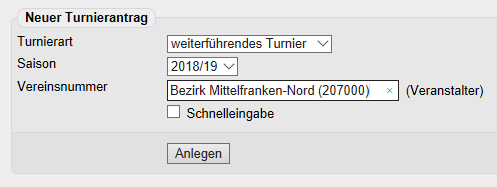 26.06.2020
Gerhard Heder (HeSoWa)
4
Turnierbezeichnungweiterführender Veranstaltungen
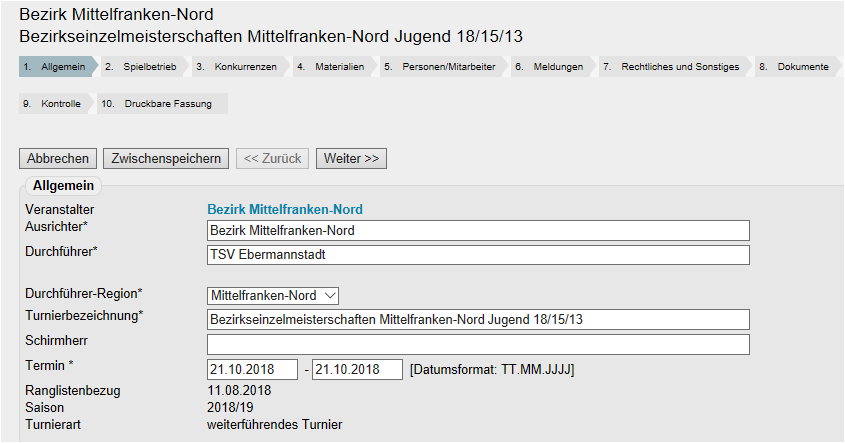 26.06.2020
Gerhard Heder (HeSoWa)
5
Turnierbezeichnungweiterführender Veranstaltungen
Der Name eines Turniers besteht aus drei Teilen (nacheinander in einer Zeile)
Name der Veranstaltung
Veranstalter
Altersklasse (gemäß WO A 8 geschlechtsneutral)
26.06.2020
Gerhard Heder (HeSoWa)
6
Turnierbezeichnung bei BTTV-Lizenz (1)
Schlüsselworte für Name der Veranstaltung
Bayerische …
Bezirks… (nur in zusammengesetztem Wort)
Verbands… (nur in zusammengesetztem Wort)
Verbandsbereichs… (nur in zusammengesetztem Wort)
BTTV Top …
Qualifikationsturnier … (oder Qualiturnier …)
BTTV Bavarian TT-Race
26.06.2020
Gerhard Heder (HeSoWa)
7
Turnierbezeichnung bei BTTV-Lizenz (2)
Veranstalter:
Bayern (auf Verbands- und Verbandsbereichsebene)
Vollständiger Bezirksname (auf Bezirksebene)
Beispiel: Mittelfranken-Nord
Hinweis: Die Angabe entfällt, wenn der Veranstalter bereits aus dem Schlüsselwort hervorgeht, wie z.B.
Bayerische Einzelmeisterschaften Damen/Herren
BTTV Bavarian TT-Race
26.06.2020
Gerhard Heder (HeSoWa)
8
Turnierbezeichnung bei BTTV-Lizenz (3)
Altersklasse (geschlechtsneutral):
Damen/Herren
Jugend (auch Jugend 18 usw.)
Senioren (auch Senioren 40 usw.)
Ausnahme: Turnier wird nur für ein Geschlecht ausgetragen:
Geschlechtsspezifische Bezeichnung
26.06.2020
Gerhard Heder (HeSoWa)
9
Beispiele für Turnierbezeichnungenweiterführender Veranstaltungen
Bezirksmeisterschaften Unterfranken-West Jugend 18/15/13
Bezirkseinzelmeisterschaften Mittelfranken-Nord Jugend
Bayerische Meisterschaften Senioren
Qualifikationsturnier zum 1. BRLT Oberbayern-Nord Jugend 18/15/13
BTTV Top 14 Jugend 18 und Jugend 13
26.06.2020
Gerhard Heder (HeSoWa)
10
Häufige Fehler in Turnierbezeichnung(Zusammenfassung)
Abkürzungen sind normalerweise nicht erlaubt.
Bezirksnamen sind nicht mit vollem Namen angegeben.
Bezirksnummern sind nicht erlaubt.
Auf Verbands- oder Verbandsbereichsebene fehlt „Bayern“.
Auf Bezirksebene fehlt der Bezirksname.
Das pure Wort Bezirk oder Verband ist nicht erlaubt.
Falsche Reihenfolge von Name, Veranstalter und Altersklasse
Zusätzlichen Angaben hinter der Altersklasse
Keine geschlechtsneutrale Bezeichnung der Altersklasse
26.06.2020
Gerhard Heder (HeSoWa)
11
Häufige Fehler in Turnierbezeichnung (1)
Abkürzungen normalerweise nicht erlaubt
	Falsch: 2. BRLT Oberbayern-Ost Jugend 18/15/13
Richtig: 2. Bezirksranglistenturnier Oberbayern-Ost Jugend 18/15/13
Ausnahme: Qualifikationsturnier zum 1. BRLT Oberbayern-Nord Jugend 18/15/13 
Bezirksnamen sind nicht mit vollem Namen angegeben
Falsch: Bezirkseinzelmeisterschaften OBB Süd Damen/Herren
Richtig: Bezirkseinzelmeisterschaften Oberbayern Süd Damen/Herren
Bezirksnummern sind nicht erlaubt
Falsch: Mannschaftsmeisterschaften Bezirk 7 Jugend
Richtig: Bezirksmannschaftsmeisterschaften Mittelfranken-Nord Jugend 18/15/13
26.06.2020
Gerhard Heder (HeSoWa)
12
Häufige Fehler in Turnierbezeichnung (2)
Auf Verbands- oder Verbandsbereichsebene fehlt „Bayern“
Falsch: Einzelmeisterschaften der Senioren im Verbandsbereich Nord-West
Richtig: Verbandsbereichseinzelmeisterschaften Bayern Nord-West Senioren
Auf Bezirksebene fehlt der Bezirksname
Falsch: Final-Four Schülermannschaftsmeisterschaft Jugend 15 
Richtig: Final-Four Bezirksmannschaftsmeisterschaft Oberbayern-Mitte Jugend 15 
Das pure Wort Bezirk oder Verband ist nicht erlaubt.
Falsch: Final-Four Schüler-MM Bezirk Oberfranken-West Jugend 15
Richtig: Final-Four Bezirksmannschaftsmeisterschaft Oberfranken-West Jugend 15
26.06.2020
Gerhard Heder (HeSoWa)
13
Häufige Fehler in Turnierbezeichnung (3)
Falsche Reihenfolge von Name, Veranstalter und Altersklasse
Falsch: Verbandsbereichseinzelmeisterschaften Senioren Bayern Nord-Ost 
Richtig: Verbandsbereichseinzelmeisterschaften Bayern Nord-Ost Senioren 
Zusätzliche Angaben hinter der Altersklasse
Falsch: Bayerische Meisterschaften Jugend 11 - FutureCup 
Richtig: Bayerische Meisterschaften (Future-Cup) Jugend 11
Keine geschlechtsneutrale Bezeichnung der Altersklasse
Falsch: Bezirksranglistenturnier Mittelfranken-Süd Jungen und Mädchen 18 
Richtig: Bezirksranglistenturnier Mittelfranken-Süd Jugend 18 
Ausnahme: Turnier wird nur für ein Geschlecht ausgetragen
26.06.2020
Gerhard Heder (HeSoWa)
14
Mannschaftsspielsystem
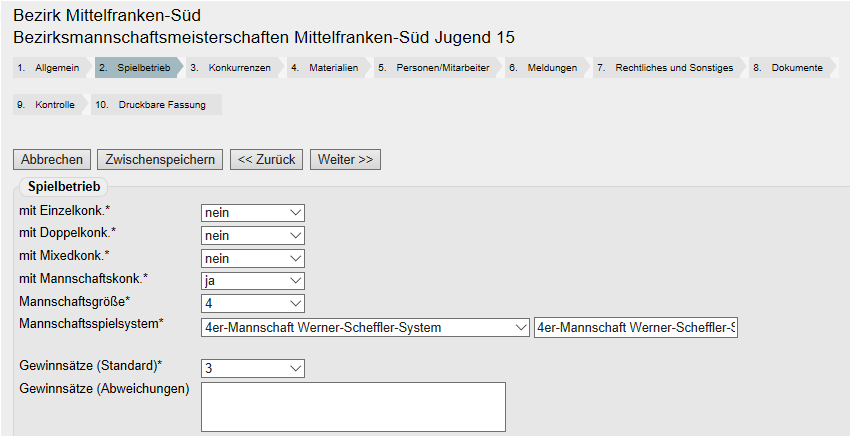 Auswahlliste
Textfeld
26.06.2020
Gerhard Heder (HeSoWa)
15
Mannschaftsspielsystem
Nach Möglichkeit nur eines der vorgegebenen Spielsysteme aus der Liste auswählen
Eigener Text im Textfeld rechts daneben kann möglicherweise nicht von TTT2020 interpretiert werden.
Nicht in TTT2020 implementiert sind:
4er-Mannschaft Meden-System
4er-Mannschaft Kings-Cup-System 
Zusätzliches Spielsystem für BTTV:
	Bayernpokal für Schüler C (bitte in Textfeld eintragen)
26.06.2020
Gerhard Heder (HeSoWa)
16
Gewinnsätze (Abweichungen)
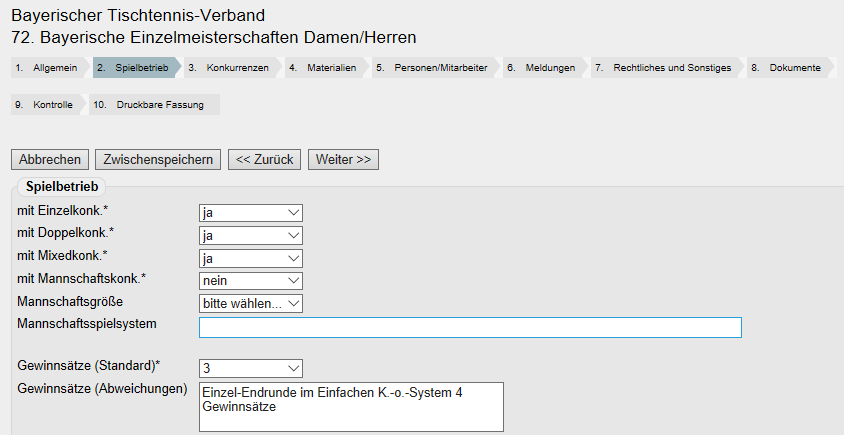 26.06.2020
Gerhard Heder (HeSoWa)
17
Gewinnsätze (Abweichungen)
Hier nur Angaben machen, wenn es wirklich Abweichungen vom Standard gibt
Nur die Abweichungen beschreiben, nicht den Standard
Als Merkmale für die Beschreibung kommen in Frage:
Altersklasse
Leistungsklasse
Wettbewerbstyp (Einzel, Doppel, Mixed)
Vorrunde, Endrunde
im Finale, ab Halbfinale, ab Viertelfinale, ab Achtelfinale
<n> Gewinnsätze (<n> = Zahl der abweichenden Gewinnsätze)
Beispiel:
Endrunde im Einzel der Herren A-Klasse auf 4 Gewinnsätze
26.06.2020
Gerhard Heder (HeSoWa)
18
Altersklasse/Wettbewerb
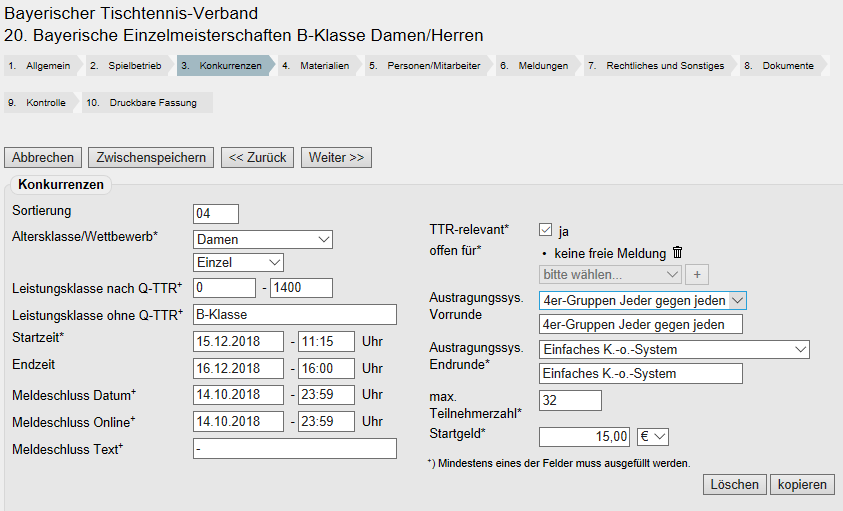 26.06.2020
Gerhard Heder (HeSoWa)
19
Altersklasse/Wettbewerb (1)
Geschlechtsspezifische Wettbewerbe
Einzel, Doppel: Altersklasse geschlechtsspezifisch auswählen
Mixed: Altersklasse geschlechtsneutral auswählen
Geschlechtsneutrale Wettbewerbe
Altersklasse immer geschlechtsneutral auswählen
26.06.2020
Gerhard Heder (HeSoWa)
20
Altersklasse/Wettbewerb (2)
26.06.2020
Gerhard Heder (HeSoWa)
21
Leistungsklasse
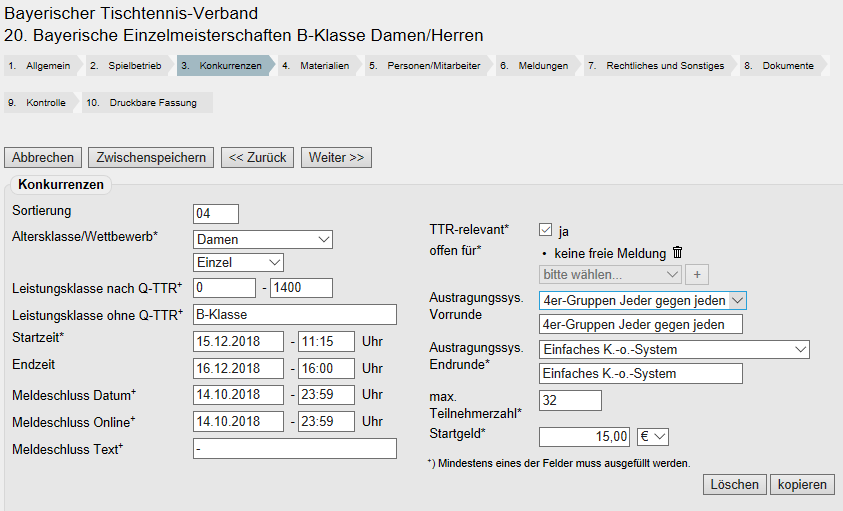 26.06.2020
Gerhard Heder (HeSoWa)
22
Leistungsklasse
click-TT fordert entweder die Angabe einer
Leistungsklasse nach Q-TTR
oder
Leistungsklasse ohne Q-TTR
26.06.2020
Gerhard Heder (HeSoWa)
23
Leistungsklassen bei Damen/Herren
Leistungsklasse nach Q-TTR (Einzel, Doppel):
A-Klasse: 0 – 3000
B-Klasse: 0 – 1650 (Herren), 0 – 1400 (Damen)
C-Klasse: 0 – 1500 (Herren), 0 – 1250 (Damen)
D-Klasse: 0 – 1400 (Herren)
Leistungsklasse ohne Q-TTR:
Muss bei Mixed immer angeben werden
Generell bitte immer angeben, z.B. als„A“, „B“ usw. oder „A-Klasse“, „B-Klasse“  usw. oder „Herren A“, „Herren B“ bzw. „Damen A“, „Damen B“ usw.
26.06.2020
Gerhard Heder (HeSoWa)
24
Altersklassen der Jugend und Senioren
Leistungsklasse nach Q-TTR:
Grenzwerte 0 - 3000
Leistungsklasse ohne Q-TTR:
Keine Angabe notwendig
Angaben über Jahrgänge sind normalerweise überflüssig, weil sie aufgrund der WO feststehen.
Falls sie trotzdem gemacht werden, werden sie von TTT2020 per Default nicht interpretiert.
Wenn Jahrgangsangaben von TTT2020 interpretiert werden sollen, muss die betreffende Option explizit eingeschaltet werden.
26.06.2020
Gerhard Heder (HeSoWa)
25
Konventionen für Jahrgangsangaben
Falls Jahrgangsangaben von TTT2020 interpretiert werden sollen, gelten folgende Konventionen:
Jahrgangsbereich festlegen
Jahrgang <Jahreszahl> <Separator> <Jahreszahl>
<Separator> = bis, und, oder, -, /
Beispiel: Jahrgang 2001 – 2004
Nur ältesten oder jüngsten Jahrgang festlegen
<Jahreszahl> <Separator> <Komparator>
<Separator> = und, oder	<Komparator> = jünger, älter
Beispiele: Jahrgang 2006 und jünger, Jahrgang 1979 und älter
26.06.2020
Gerhard Heder (HeSoWa)
26
AustragungssystemeVorrunde/Endrunde
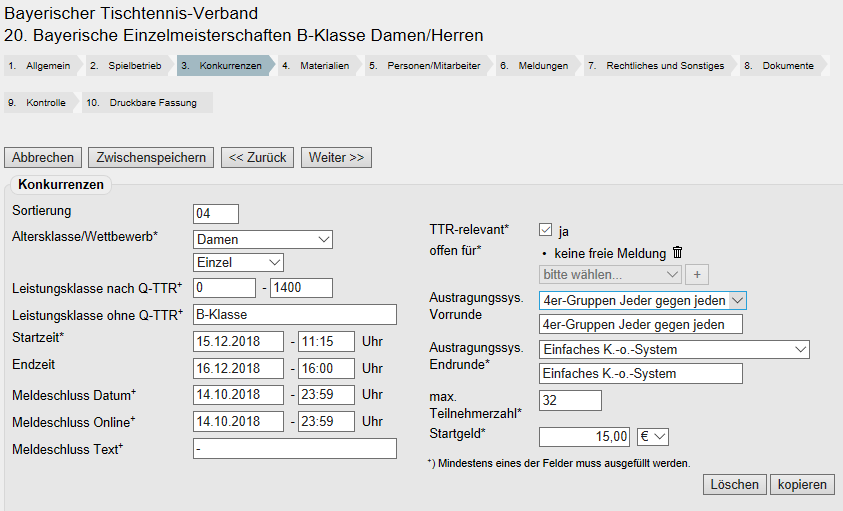 Auswahlliste
Textfeld
26.06.2020
Gerhard Heder (HeSoWa)
27
Austragungssysteme nach WO
Einfaches K.-o.-System
Fortgesetztes K.-o.-System
Die Verlierer bestimmter Runden scheiden nicht aus, sondern spielen gegen die in der gleichen Runde unterlegenen Spieler um die entsprechenden Platzierungen des Gesamtfeldes (z. B. die Verlierer der Halbfinalspiele um Platz 3 und 4; die Verlierer der Viertelfinalspiele um die Plätze 5 bis 8 usw.)
Doppeltes K.-o.-System
Ein Spieler scheidet erst nach zwei Niederlangen aus.
Gruppensystem „Jeder gegen jeden“
Schweizer System
26.06.2020
Gerhard Heder (HeSoWa)
28
Austragungssysteme in click-TT
Vorrunde
Gruppen Jeder gegen jeden
<n>er-Gruppen Jeder gegen jeden (wobei <n> = 3, 4, 5 oder 6)
Schweizer System
Endrunde
Einfaches K.-o.-System
Einfaches K.-o.-System mit Trostrunde
Doppeltes K.-o.-System
Jeder gegen jeden
Jeder gegen jeden mit Ergebnisübernahme
Schweizer System
Hinweis: Möglichst nur Einträge aus den Listen auswählen
26.06.2020
Gerhard Heder (HeSoWa)
29
Austragungssystem auswählen (1)Konkurrenzen mit nur einer Turnierstufe
Keine Vorrunde, nur Endrunde angeben
Einfaches K.-o.-System:
Endrunde: „Einfaches K.-o.-System“ in Liste auswählen
Evtl. zusätzliche Angaben im Textfeld:„3. + 4. Platz“: Es wird zusätzlich ein Spiel um Platz 3 und 4 ausgetragen.„3. – 8. Platz“: Die Plätze 3 - 8 werden zusätzlich ausgespielt.
Doppeltes K.-o.-System:
Endrunde: „Doppeltes K.-o.-System“ in Liste auswählen
Evtl. zusätzliche Angaben im Textfeld:„5. – 8. Platz“: Die Plätze 5 - 8 werden zusätzlich ausgespielt.
Schweizer System:
Endrunde: „Schweizer System“ in Liste auswählen
26.06.2020
Gerhard Heder (HeSoWa)
30
Austragungssystem auswählen (2)Konkurrenzen mit nur einer Turnierstufe
Gruppen-System „Jeder gegen jeden:
Endrunde: „Jeder gegen jeden“ in Liste auswählen(bei Ranglistenspielen mit nur einer Gruppe)
Fortgesetztes K.-o.-System:
Endrunde: „Fortgesetztes K.-o.-System“ in Textfeld eintippen
Es existiert kein Eintrag in der Listenauswahl.
Ohne weitere Angaben werden alle Plätze ausgespielt.
Einschränkungen durch zusätzliche Parameter im Textfeld sind möglich:„3 + 4. Platz“ oder „3. - 8. Platz“
Hinweis: Die Auswahl des Eintrags „Einfaches K.-o.-System mit Trostrunde“ wird ab Version 11.4 als „Fortgesetztes K.-o.-System“ mit Ausspielung aller Plätze interpretiert.
26.06.2020
Gerhard Heder (HeSoWa)
31
Austragungssystem auswählen (3)Konkurrenzen mit mehreren Turnierstufen
Einfaches K.-o.-System mit Vorrundengruppen
Vorrunde: „Gruppen Jeder gegen jeden“ in Liste auswählen
Hinweis: Mit der Auswahl „<n>er-Gruppen Jeder gegen jeden“ kann die Gruppenstärke festgelegt werden, wenn die Teilnehmerzahl ein ganzzahliges Vielfaches von <n> ist.
Endrunde: „Einfaches K.-o.-System“ in Liste auswählen
Evtl. zusätzliche Angaben im Textfeld der Endrunde:„3. + 4. Platz“: Es wird zusätzlich ein Spiel um Platz 3 und 4 ausgetragen.„3. – 8. Platz“: Die Plätze 3 - 8 werden zusätzlich ausgespielt.
Ranglistenspiele mit Vorrundengruppen
Vorrunde: „Gruppen Jeder gegen jeden“ in Liste auswählen
Endrunde: „Jeder gegen jeden mit Ergebnismitnahme“ in Liste auswählen
26.06.2020
Gerhard Heder (HeSoWa)
32
Austragungssystem auswählen (4)Konkurrenzen mit mehreren Turnierstufen
Fortgesetztes K.-o.-System mit Vorrundengruppen
Vorrunde: „Gruppen Jeder gegen jeden“ in Liste auswählen
Endrunde: „ Fortgesetztes K.-o.-System“ in Textfeld eintippen
Es existiert kein Eintrag in der Listenauswahl.
Ohne weitere Angaben werden alle Plätze ausgespielt, d.h. auch die Verlierer der Vorrunde spielen in eigenen KO-Runden weiter um ihre Plätze.
Einschränkungen durch zusätzliche Parameter im Textfeld sind möglich:„3 + 4. Platz“ oder „3. - 8. Platz“. In diesem Fall scheiden die Verlierer der Vorrunde aber aus.
Hinweis: Die Auswahl des Eintrags „Einfaches K.-o.-System mit Trostrunde“ wird ab Version 11.4 als „Fortgesetztes K.-o.-System“ mit Ausspielung aller Plätze interpretiert.
26.06.2020
Gerhard Heder (HeSoWa)
33
Austragungssystem auswählen (5)Zusätzliche Parameter für TTT2020
Im Textfeld eines Austragungssystems können zusätzliche Parameter angegeben werden, die von TTT2020 interpretiert werden können:
Für KO-System:
„Alle Plätze“: Alle Plätze werden ausgespielt.
„KO-System mit Trostrunde“ (keinen Eintrag der Liste auswählen):Verlierer der 1. KO-Runde tragen eine Trostrunde aus.
Alle Austragungssysteme der Endrunde (nach Vorrunde):
„mit Verliererrunde“: Verlierer der Vorrunde spielen weiter.
„ohne Verliererrunde“: Verlierer der Vorrunde scheiden aus.
26.06.2020
Gerhard Heder (HeSoWa)
34